N-38 – Inside The Gate
S-63 – On Bended Knee
Opening Prayer
S-7 – Lamb Of God
S-57 – Thank You, Lord!
N-45 – On And On We Walk Together
Sermon
S-79 – Light The Fire
S-73 – You Are My Strength
Isaiah 53
4 Surely He has borne our griefs  And carried our sorrows; Yet we esteemed Him stricken, Smitten by God, and afflicted. 
5 But He was wounded for our transgressions, He was bruised for our iniquities;  The chastisement for our peace was upon Him,  And by His stripes we are healed. 
 6 All we like sheep have gone astray; We have turned, every one, to his own way;  And the LORD has laid on Him the iniquity of us all.
1 Corinthians 11
23 For I received from the Lord that which   I also delivered to you: that the Lord Jesus on the same night in which He was betrayed took bread; 
24 and when He had given thanks, He broke it and said, “Take, eat, this is My body which is broken for you; do this in remembrance of Me.” 
25 In the same manner He also took the cup after supper, saying, “This cup is the new covenant in My blood. This do, as often as you drink it, in remembrance of Me.” 26 For as often as you eat this bread and drink this cup, you proclaim the Lord’s death till He comes.
N-38 – Inside The Gate
S-63 – On Bended Knee
Opening Prayer
S-7 – Lamb Of God
S-57 – Thank You, Lord!
N-45 – On And On We Walk Together
Sermon
S-79 – Light The Fire
S-73 – You Are My Strength
“Genuineness”
“Just Be Yourself”
True to some extent, however the problem is that there are parts of us that need to be changed.
Being what God wants me to become is far more important than doing or being what is comfortable.
Ephesians 2:1-3
“And you He made alive, who were dead in trespasses and sins, 2 in which you once walked according to the course of this world, according to the prince of the power of the air, the spirit who now works in the sons of disobedience, 3 among whom also we all once conducted ourselves in the lusts of our flesh, fulfilling the desires of the flesh and of the mind, and were by nature children of wrath, just as the others.”
“Just Be Yourself”
All of us have “become” someone and who I am is more accurately, “who I am right now”.
Being genuine or authentic is not about doing what feels comfortable or natural, but rather, being honest with what God wants you to become and making an honest effort to conform to His mold (Ephesians 4:22-32).
1 Cor. 9:27
“But I discipline my body and bring it into subjection, lest, when I have preached to others, I myself should become disqualified.”
Hebrews 3:12
“Beware, brethren, lest there be in any of you an evil heart of unbelief in departing from the living God;”
Hebrews 5:14
“But solid food belongs to those who are of full age, that is, those who by reason of use have their senses exercised to discern both good and evil.”
2 Peter 3:17
“You therefore, beloved, since you know this beforehand, beware lest you also fall from your own steadfastness, being led away with the error of the wicked;”
“Being Real 
& Repentance”
“Being Real & Repentance”
When we sin and repent, we need to impress upon others how horrific this sin was, how disgusting, and inexcusable.
Acts 8:20-24
“But Peter said to him, “Your money perish with you, because you thought that the gift of God could be purchased with money! 21 You have neither part nor portion in this matter, for your heart is not right in the sight of God. 22 Repent therefore of this your wickedness, and pray God if perhaps the thought of your heart may be forgiven you. 23 For I see that you are poisoned by bitterness and bound by iniquity.” 24 Then Simon answered and said, “Pray to the Lord for me, that none of the things which you have spoken may come upon me.”
“Being Real & Repentance”
When we sin and repent, we need to impress upon others how horrific this sin was, how disgusting, and inexcusable.
Confession that is done for the purpose of seeking sympathy, recognition, attention, or manifesting how spiritual we are, is not the right motive.
“Being Real 
& Faithful”
John 15:18,19
“If the world hates you, you know that it hated Me before it hated you. 19 If you were of the world, the world would love its own. Yet because you are not of the world, but I chose you out of the world, therefore the world hates you.”
John 3:19,20
“And this is the judgment, that the light is come into the world, and men loved the darkness rather than the light; for their deeds were evil.  For everyone who does evil hates the light, and does not come to the light, lest his deeds should be exposed”
“Being Real & Faithful”
“The fiercer the storm the sooner it passes away.  The hotter the war the sooner over; and the more ferociously the truth is opposed the sooner it triumphs over its enemies.  The enemies of the truth never yet fairly met it. There is no fair play on the part of error.  I have long since settled in my own mind that no errorist can either reason or act fairly:  for if he did he would soon get rid of his errors” (Bound to Slavery, pp. 60-61).
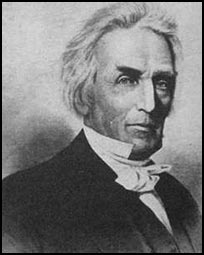 Luke 7:37,38
“And behold, a woman in the city who was a sinner, when she knew that Jesus sat at the table in the Pharisee’s house, brought an alabaster flask of fragrant oil, 38 and stood at His feet behind Him weeping; and she began to wash His feet with her tears, and wiped them with the hair of her head; and she kissed His feet and anointed them with the fragrant oil.”
“Being Real 
& Our Speech”
“Being Real & Our Speech”
First, nothing in the Bible is stale (unoriginal, tired, or worn).
Secondly, many Bible verses are very simple, because God wants everyone to be able to understand the solution or the answer. 
Third, I have learned that truth is very simple, and that complex problems or problems that appear to be complex have very simple (but hard) solutions.
2 Tim. 4:2-4
“Preach the word! Be ready in season and out of season. Convince, rebuke, exhort, with all longsuffering and teaching. 3 For the time will come when they will not endure sound doctrine, but according to their own desires, because they have itching ears, they will heap up for themselves teachers; 4 and they will turn their ears away from the truth, and be turned aside to fables.”
“Living Like 
We Mean It!”
“Living Like We Mean It!”
“I’ve learned through the years that seekers are not impressed with spinelessness.  I need to emphasize this because many Christians are so afraid that if they state what they really believe, if they come out of the closet, or if they live by biblical priorities, then they’ll automatically alienate those outside the faith” (Becoming a Contagious Christian  p. 63).
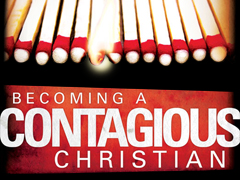 Matthew 15:12
“Then His disciples came and said to Him, “Do You know that the Pharisees were offended when they heard this saying?”
“Living Like We Mean It!”
“Good hearts will admire the Christian who stands up for what the Bible says, doesn’t compromise, is not intimidated, states the truth clearly & intelligently, & lives it.”
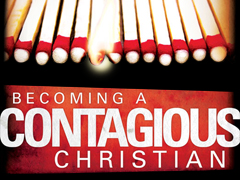 Luke 23:47
“So when the centurion saw what had happened, he glorified God, saying, “Certainly this was a righteous Man!”
“Living Like We Mean It!”
“We can handle the adversities of life in such a way that unbelievers will proclaim, “Now that is what a Christian is supposed to be like.”
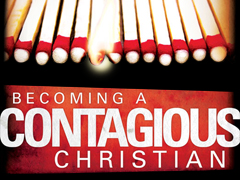 “The Effect 
On Brethren”
Phil. 1:12-14
“Now I want you to know, brethren, that my circumstances have turned out for the greater progress of the gospel, so that my imprisonment in the cause of Christ has become well known through the whole palace guard and to everyone else, and that most of the brethren, trusting in the Lord because of my imprisonment, have far more courage to speak the word of God without fear”
“The Effect On Brethren”
“Remember, courage is not the absence of fear, but rather, courage is being afraid, understanding the true dangers, and understanding the cost involved and yet still doing the right thing for the right reason.”
“Who Are We To Judge?”
Kathleen Parker responded, “We are the parents, adults, and moral standard-bearers of our homes, schools, cities, and states,
not to mention a pretty large chunk of what remains of Western Civilization.  It was once understood that moral absolutes exist independent of subjectivity.  If we don’t know what those are any more, we’d better figure them out and soon.” - Chicago Tribune, July 26, 2000
Conclusion
Concluding Questions
“Are we doing what feels comfortable, normal?”
“Are we being honest with what God wants us to become and making an honest effort to conform to His mold?”
“Are we living like we mean it, a genuine, authentic Christian?”
“Genuineness”